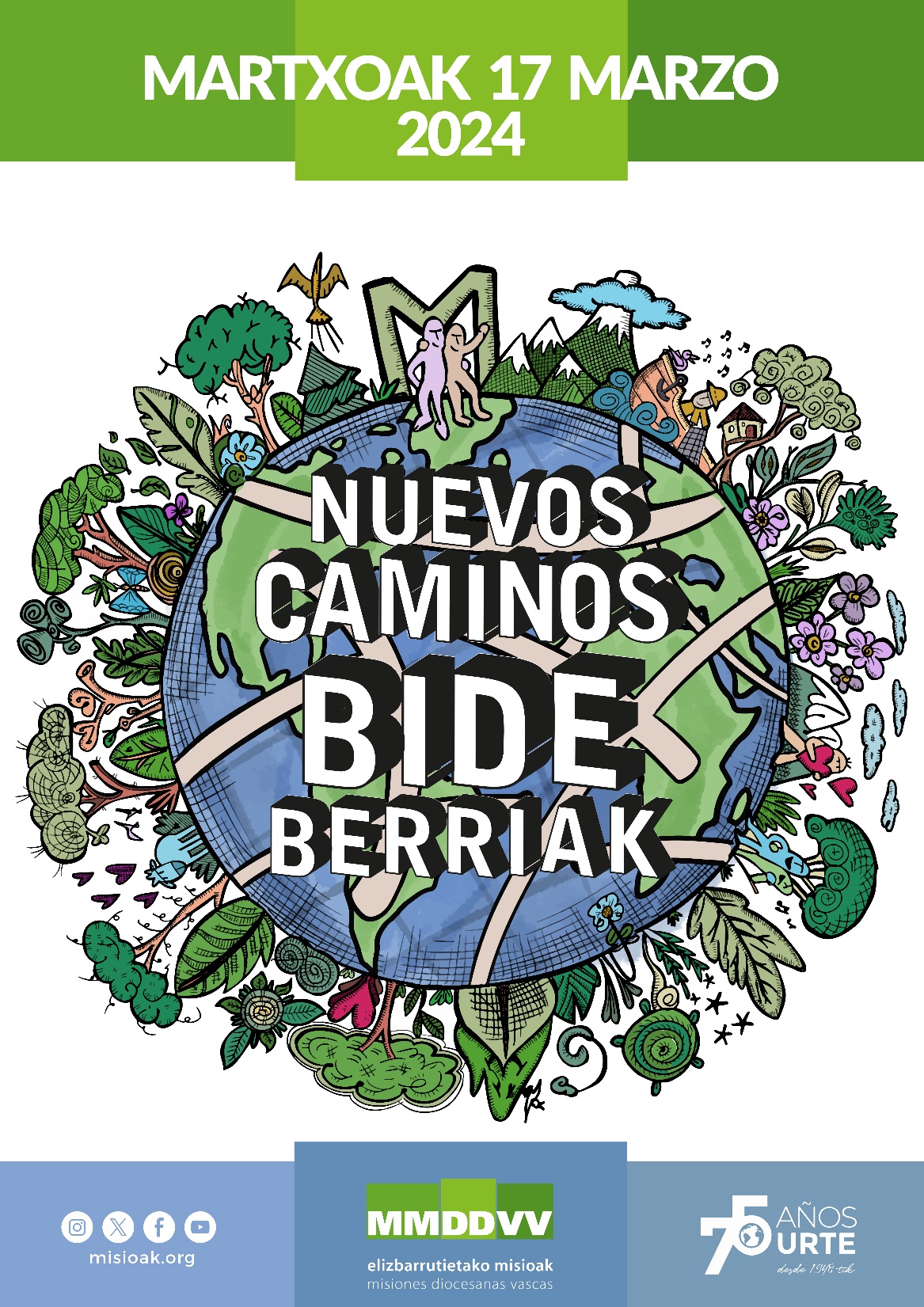 Bide Berriak-Nuevos Caminos
Campaña de San José

MISIONES DIOCESANAS
La labor misionera de la Iglesia 
“Id por todo el mundo y proclamad el Evangelio”
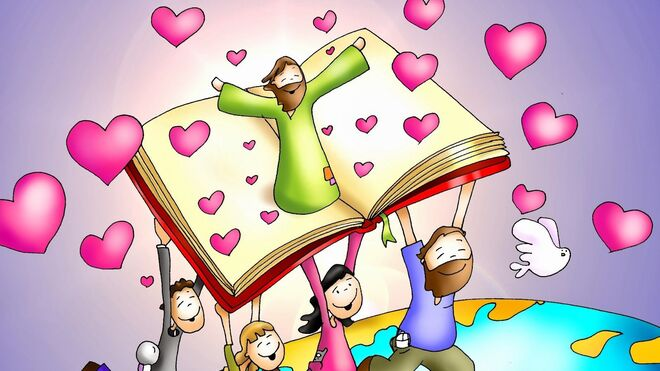 Los misioneros testigos incansables del Evangelio
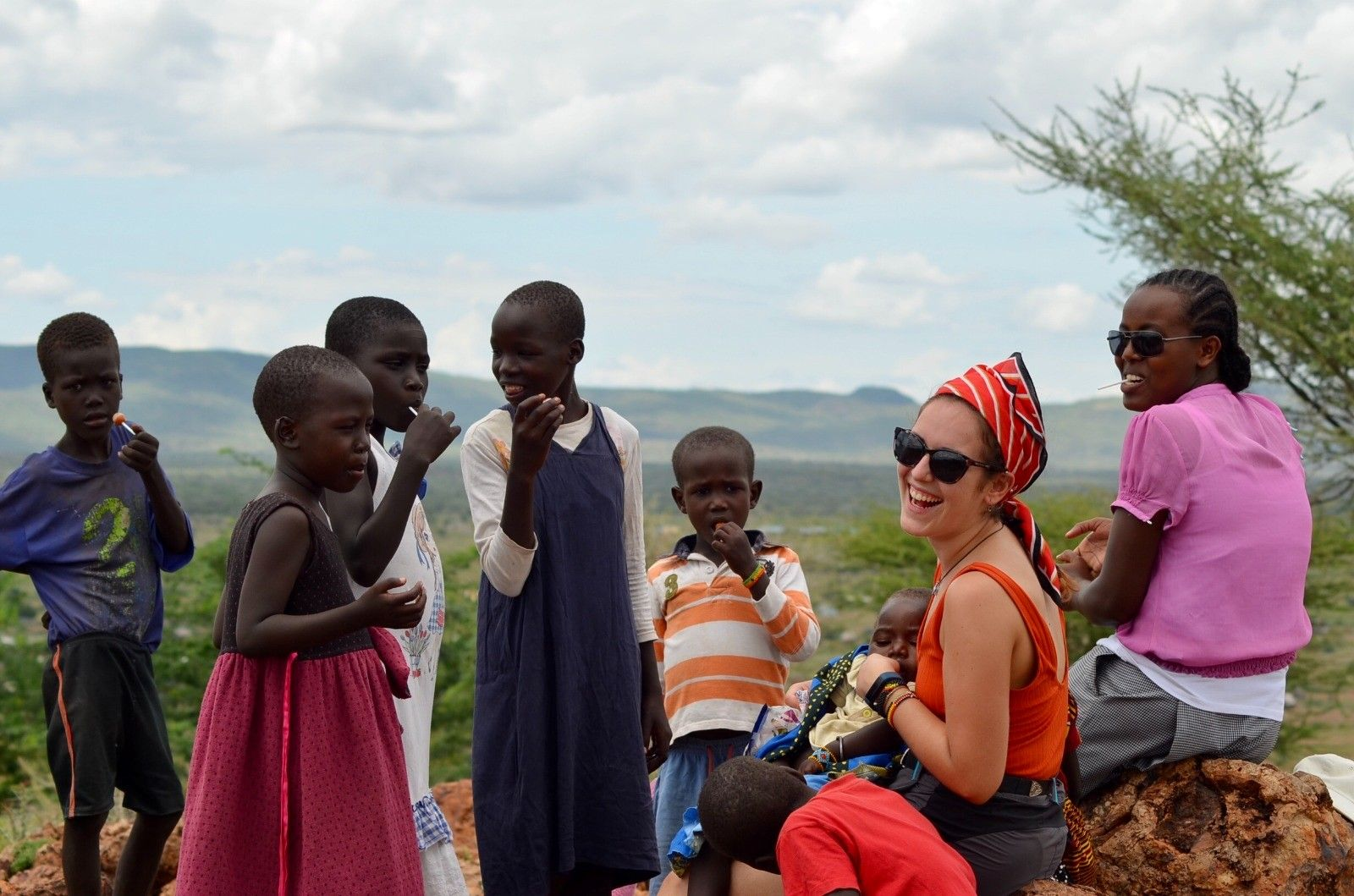 Vidas al servicio de los hombres y mujeres de las periferias del mundo
La Iglesia comprometida con las personas más pobres y marginadas, anuncia el amor de Dios al mundo.
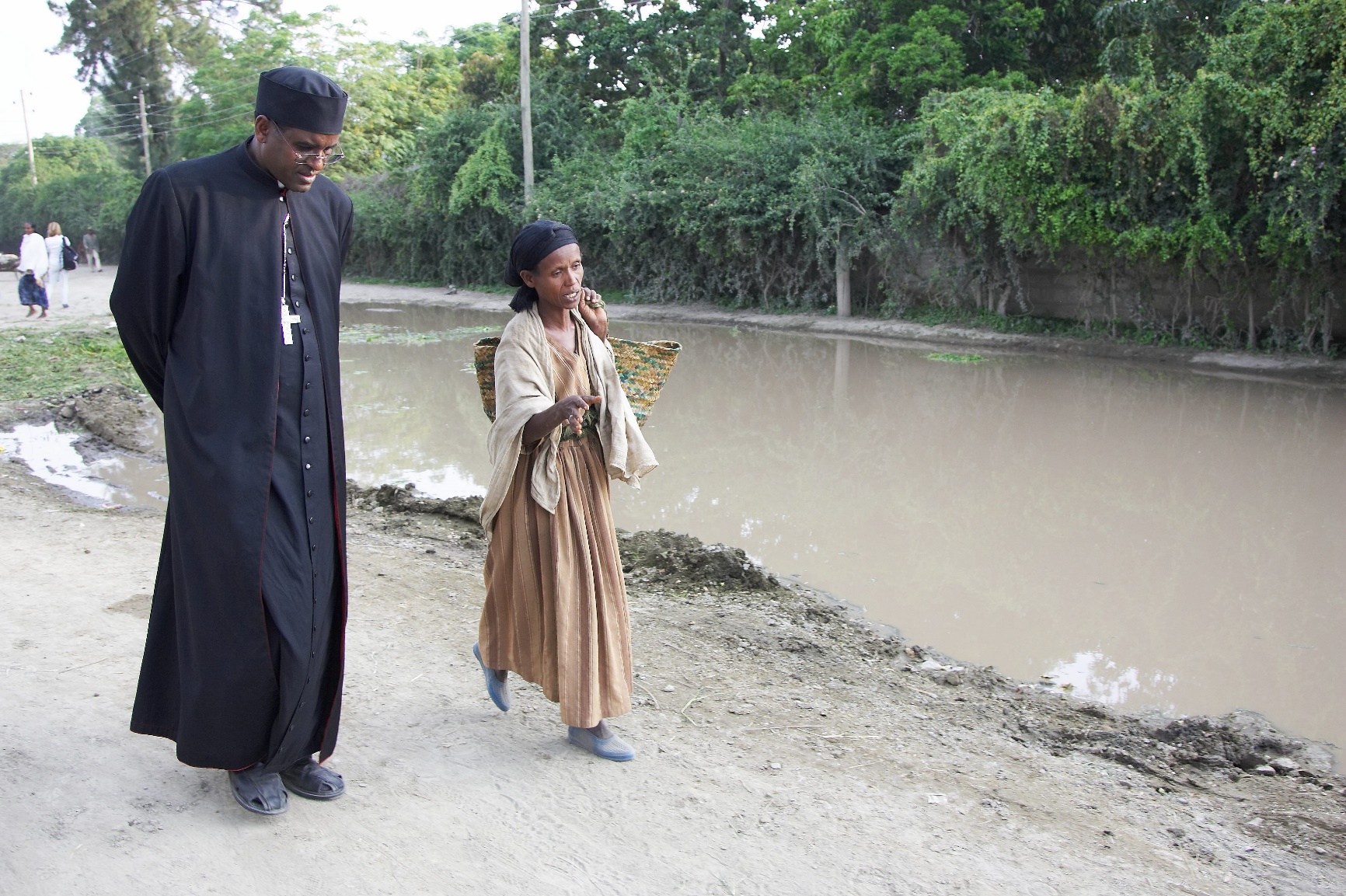 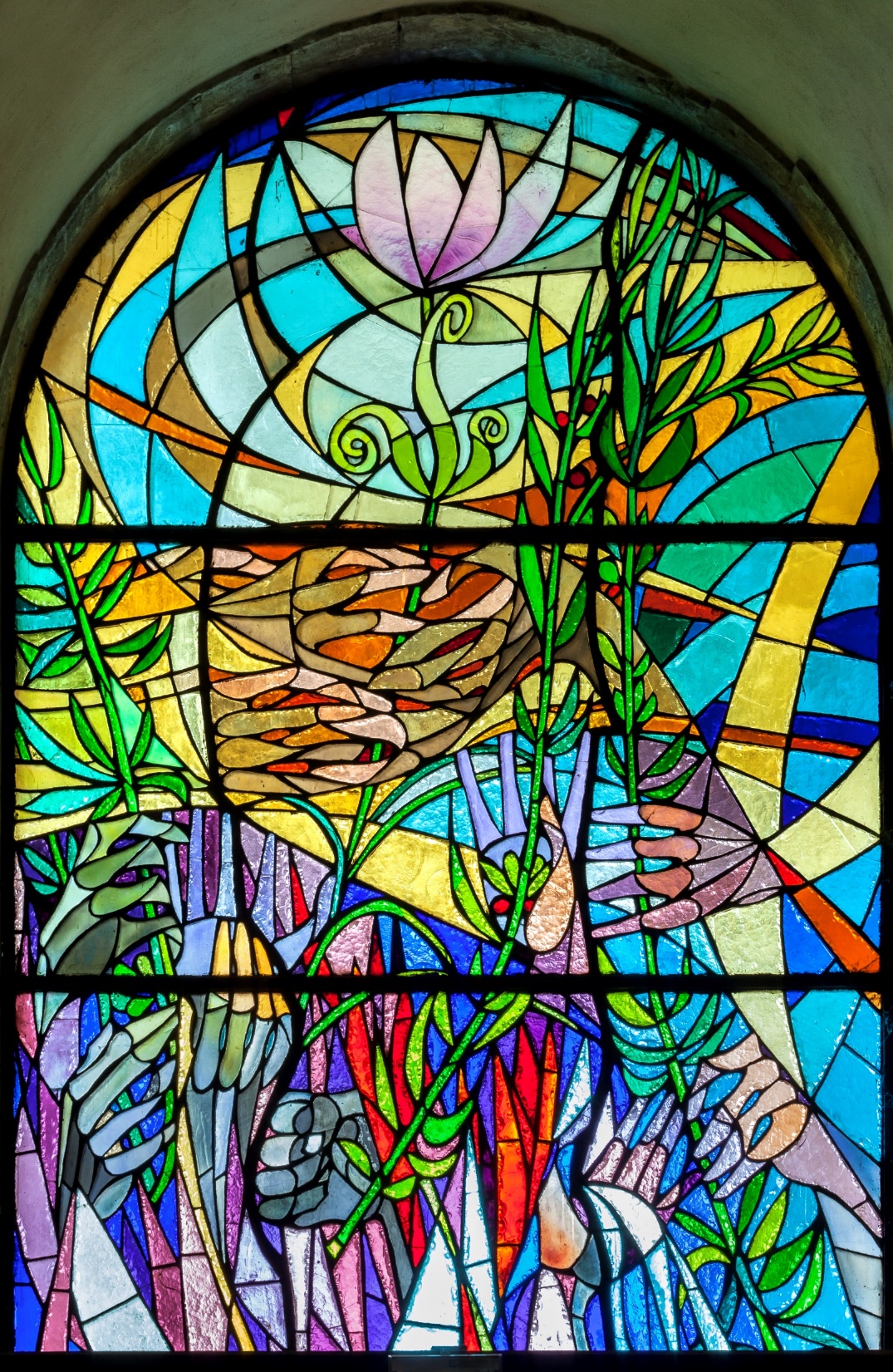 Encarnar el amor de Cristo en la escucha, la acción y la celebración
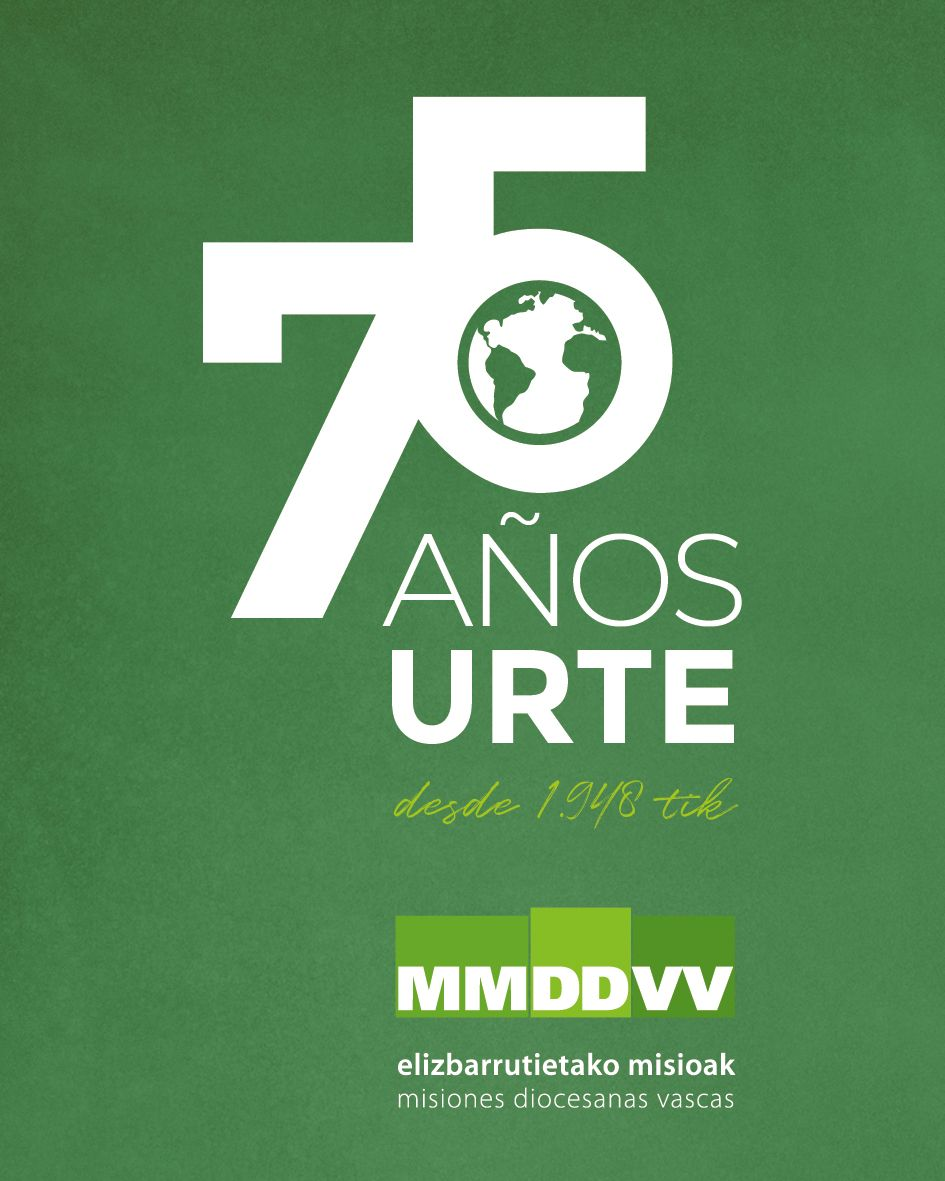 Nuestras iglesias diocesanas, más de siete décadas de labor misionera mirando al futuro con la mismaesperanza
Hagamos camino confiados en la providencia.El Espíritu nos proporciona:el cuándo, el cómo y el dónde.
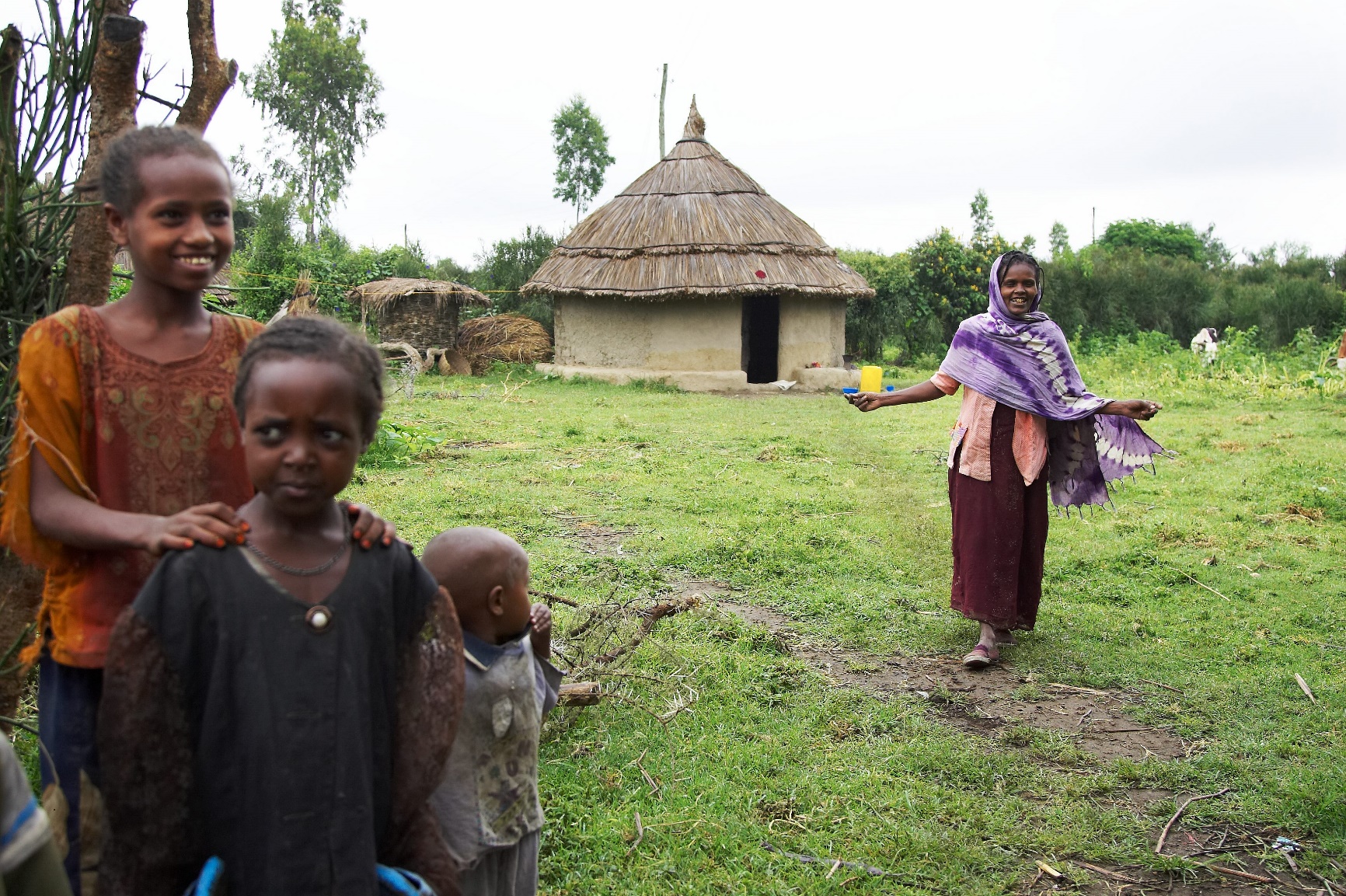 Toda la comunidad diocesana tiene esta tarea:
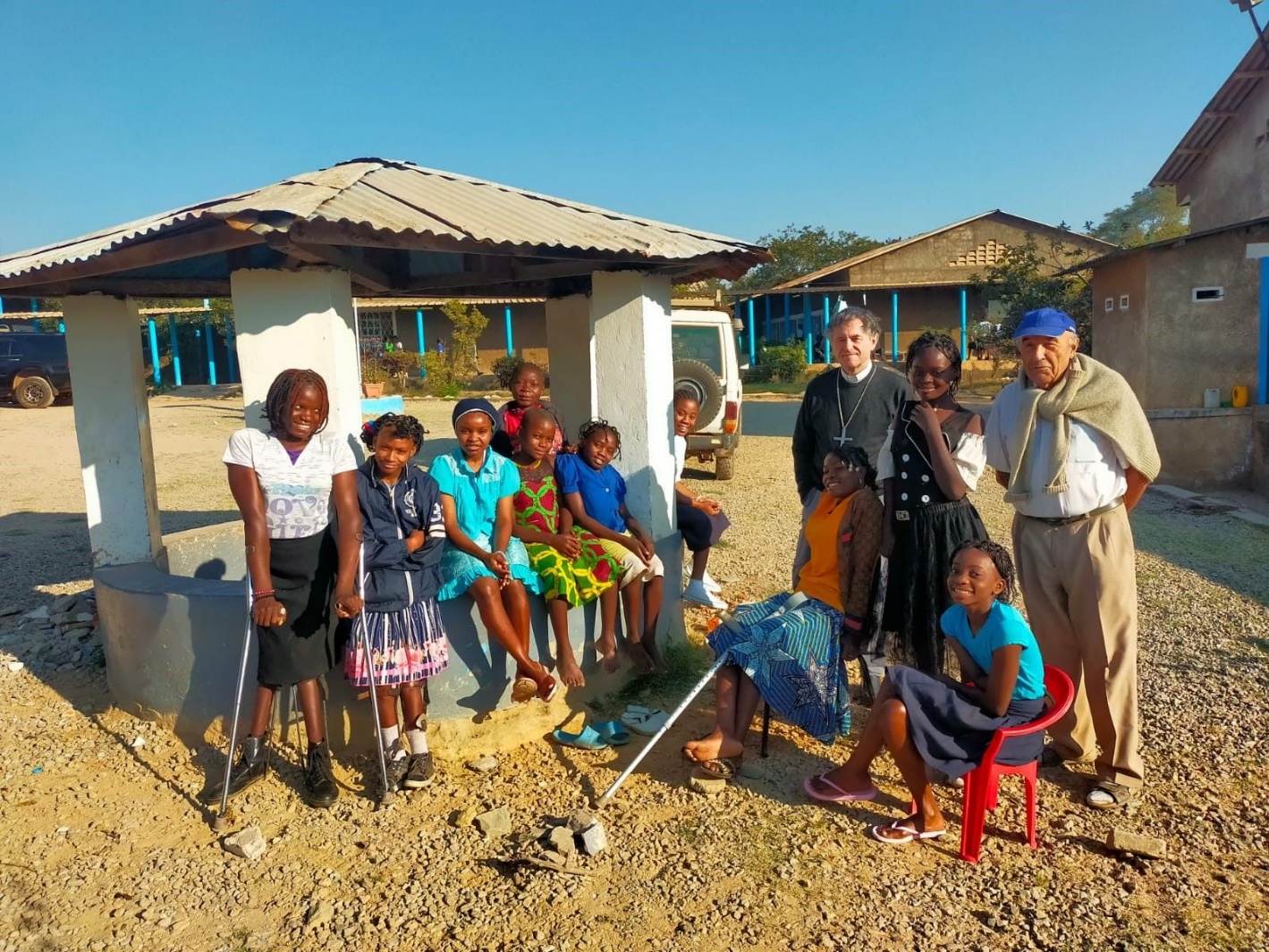 Llevar a Jesús y su Buena Noticia
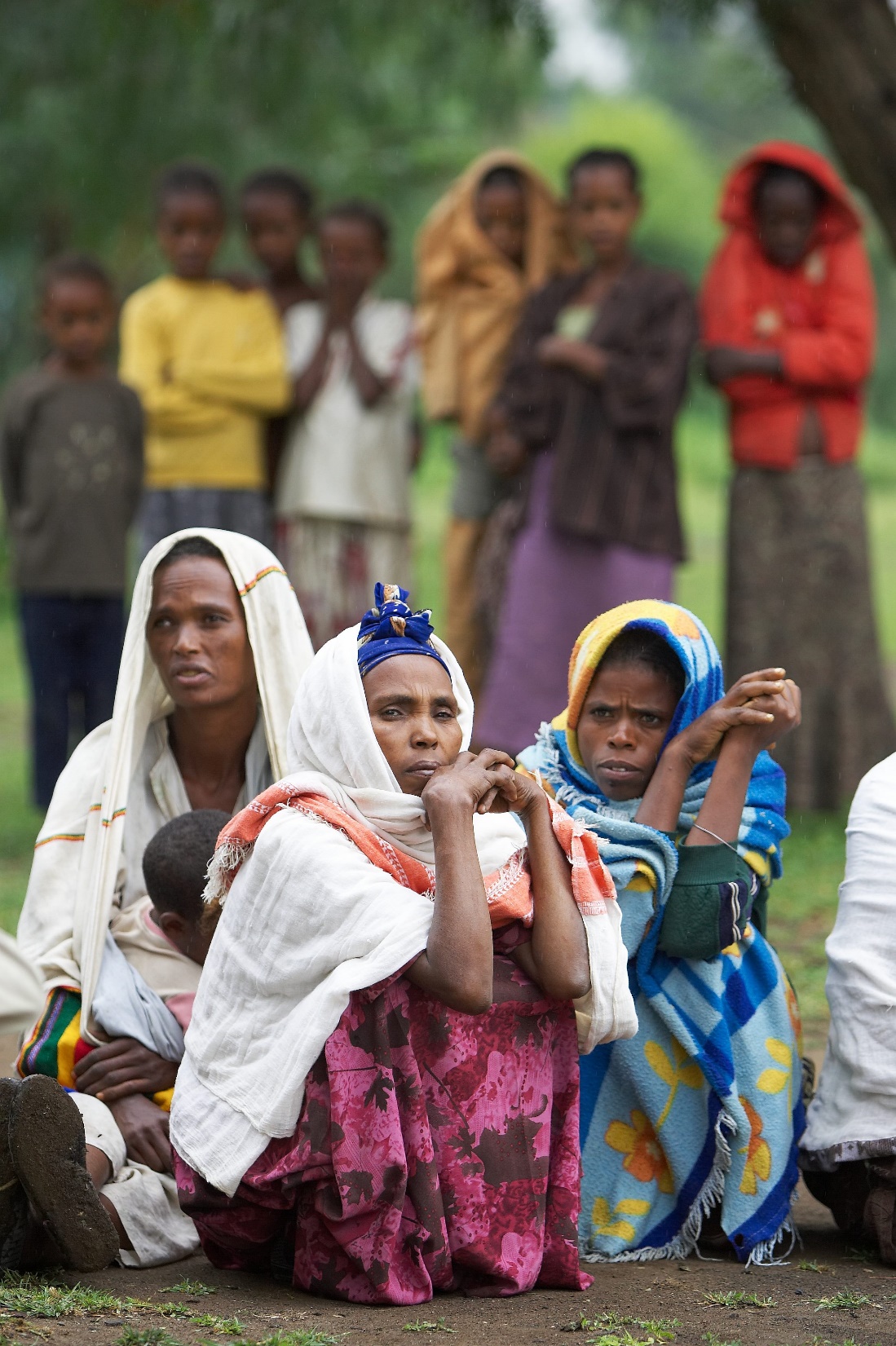 Celebrar y apoyar a los misioneros vascos es reconocer la importancia de la labor misionera. Sigamos iluminando caminos de esperanza y de fraternidad.
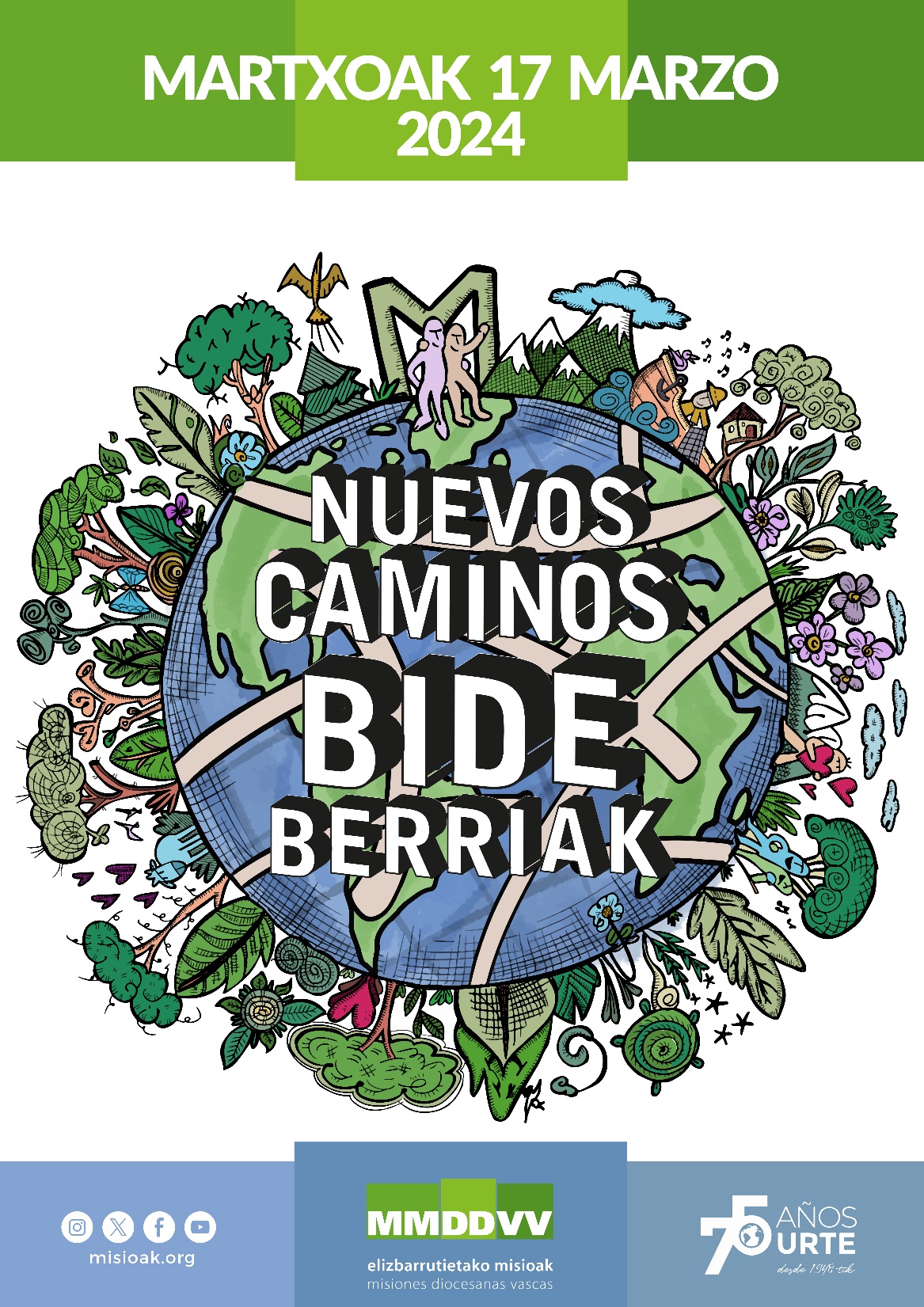 Bide Berriak-Nuevos Caminos
Campaña de San José

MISIONES DIOCESANAS